Maurice Auslander International Conference
April 28, 2018, Woods Hole
Supersymmetric elements in positive characteristic
Frantisek Marko                      
    Pennsylvania State University                 
    Hazleton, USA
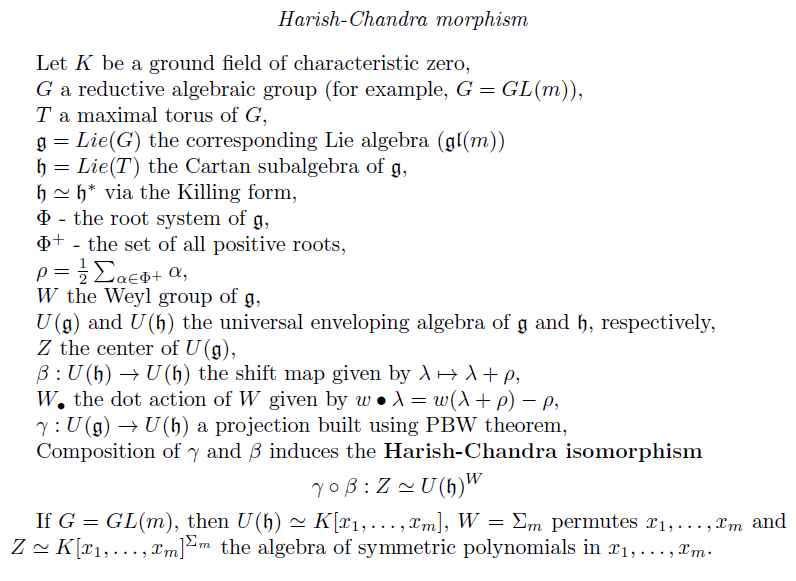 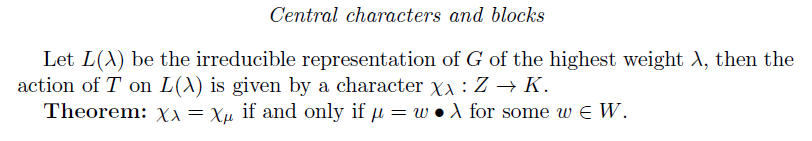 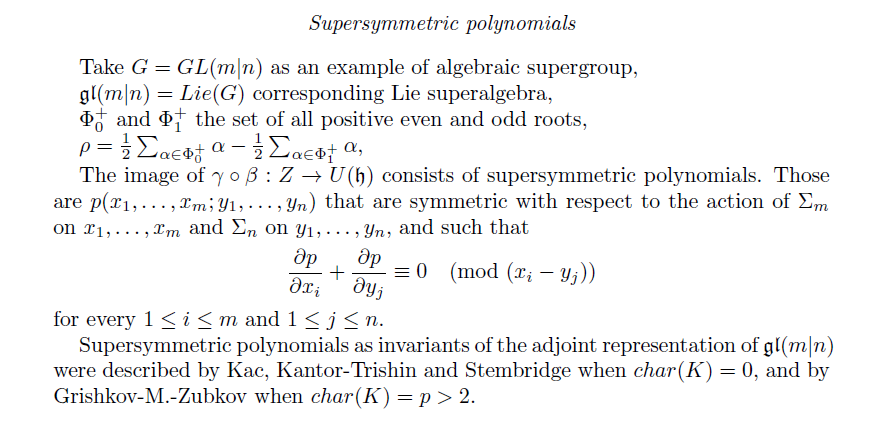 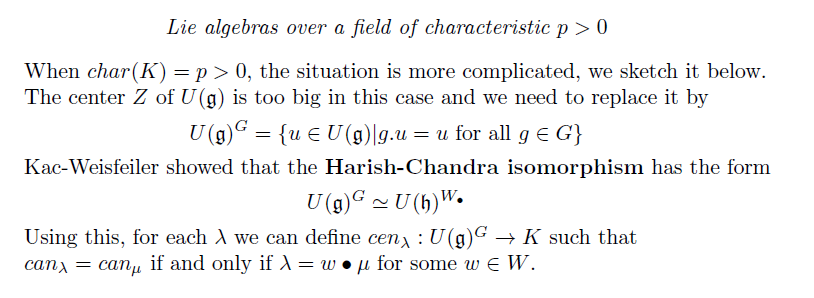 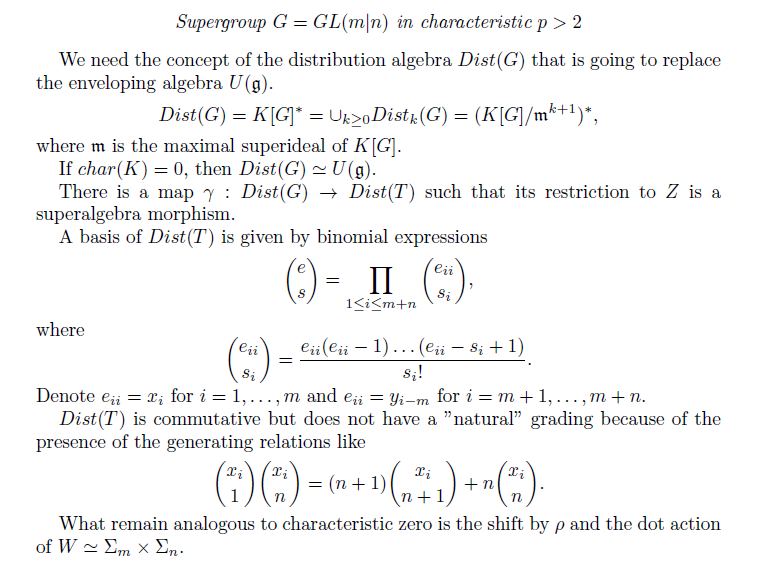 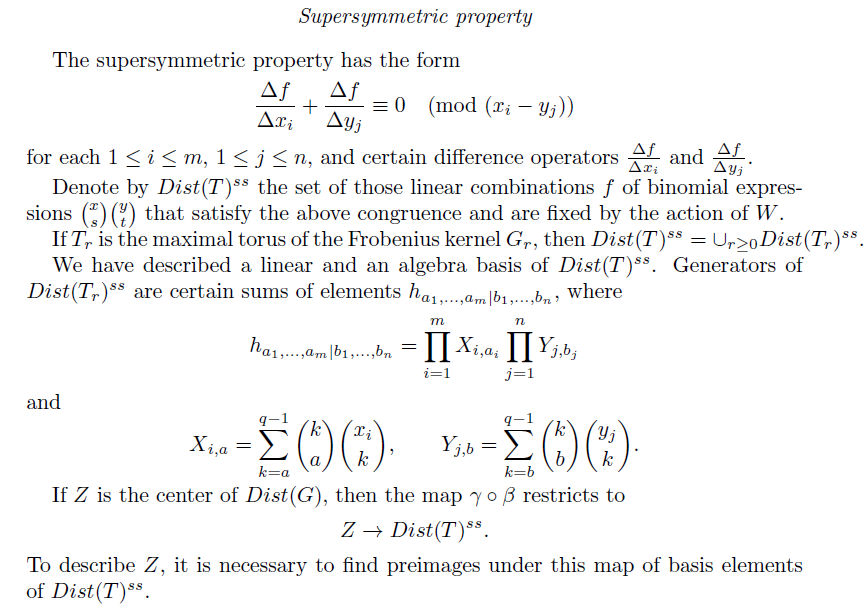 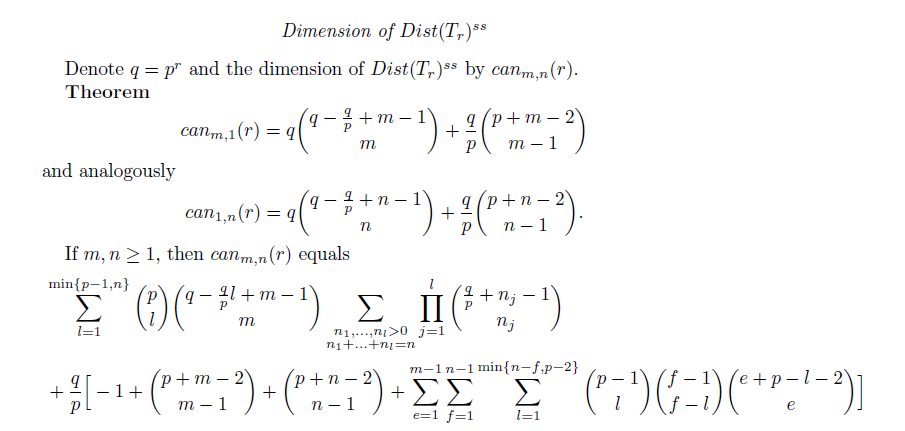 Thanks for your attention!